The PRECISION Trial
Prospective Randomized Evaluation of CelecoxibIntegrated Safety versus Ibuprofen or Naproxen
Steven E. Nissen MD MACC
Disclosure
Study Sponsor: Pfizer
Consulting: Many pharmaceutical companies
Clinical Trials: Abbvie, Amgen, AstraZeneca, Cerenis, Eli Lilly, Esperion, Novartis, Novo Nordisk, Medtronic, The Medicines Company, and Pfizer. Companies are directed to pay any honoraria, speaking or consulting fees directly to charity so that neither income nor tax deduction is received.
Background
Non-steroidal anti-inflammatory drugs (NSAIDs) are amongst the most widely prescribed class of drugs in the world with 100 million prescriptions in the US in 2013.
NSAIDs inhibit cyclooxygenase (COX), which reduces pain and inflammation through inhibition of prostaglandins, but also has important vascular effects. 
The withdrawal of the selective COX-2 inhibitor, rofecoxib, raised questions about CV safety of these drugs, including the sole remaining COX-2 inhibitor in USA, celecoxib.
Objectives of the PRECISION Trial
The primary objective was non-inferiority assessment of the cardiovascular risk of celecoxib vs. two widely used non-selective NSAIDs, naproxen and ibuprofen,in osteoarthritis and rheumatoid arthritis patients.
Other objectives included comparative safetyof celecoxib vs. these two NSAIDs for all-cause mortality, gastrointestinal and renal adverse events
Executive Committee
Steven E. Nissen MD  	Cardiology (Study Chair)
Jeffrey Borer MD 	Cardiology
David Y. Graham MD 	Gastroenterology 
M. Elaine Husni MD MPH 	Rheumatology
Peter Libby MD 	Cardiology
Michael Lincoff MD 	Cardiology
Thomas F. Lüscher MD	Cardiology
Daniel H. Solomon MD MPH 	Rheumatology
Neville D. Yeomans MD 	Gastroenterology 
Michael Gaffney PhD	Sponsor (non-voting)
All members of the Executive Committee agreed not to accept payments for related work on NSAIDs from any maker of these drugs
PRECISION Trial Design
Osteoarthritis or rheumatoid arthritis patients with established CV diseaseor increased risk who required NSAIDs for ≥ 6 months for symptom relief
Celecoxib 100 mg b.i.d
Ibuprofen 600 mg t.i.d
Naproxen 375 mg b.i.d.
Esomeprazole 20-40 mg
Option to increase dosage for unrelieved symptoms to the maximum approved by local regulatory authorities
Event driven trial with a minimum follow up of 18 months
Adjudicated Endpoints
For noninferiority, the primary analyses used the APTC endpoint: cardiovascular death, including hemorrhagic death; nonfatal myocardial infarction or nonfatal stroke.
Superiority comparisons: 
Major adverse cardiovascular events –APTC endpoint plus revascularization, hospitalization for unstable angina or TIA.
Major gastrointestinal events, including iron deficiency anemia of GI origin (HCT drop >10%, Hgb > 2 gms).
Major renal events (including hospitalization for renal failure).
Hospitalization for hypertension or CHF
Study Milestones and Drug Exposure
31,857 patients screened and 24,081 randomized at 926 global centers beginning October 23, 2006
Drug exposure (all now generic in USA):
Celecoxib mean daily dose, 104 mg b.i.d. 
Ibuprofen mean daily dose, 681 mg t.i.d.
Naproxen mean daily dose, 426 mg b.i.d.
Mean drug exposure 20.3 months and mean follow up 34.1 months.
Noninferiority Criteria
To establish noninferiority, the trial design required pairwise comparison of the drugs to meet four criteria:
An upper 97.5% confidence interval (CI) ≤1.33for intention-to-treat (ITT) analysis
An upper 97.5% CI ≤ 1.40 for on-treatment analysis (defined as events occurring while the patient taking study drug and 30 days thereafter)
A HR ≤ 1.12 for both ITT and on-treatment populations
Rationale for ITT and On-Treatment Analyses
Intention-to-treat (ITT) analysis is preferred in efficacy studies because it preserves the integrity of randomizationand represents a conservative assessment of benefits.
However, ITT analysis can dilute safety signals by including events occurring after patients stop the therapy.
On-treatment analysis offers complementary insightsin safety studies because it includes events occurring only while patients are actually taking study drugs.
To ensure a rigorous safety assessment, we prespecified achieving noninferiority using both approaches.
Selected Baseline Characteristics
Noninferiority Analysis for Primary APTC Endpoint
Intention-to-Treat
On-Treatment
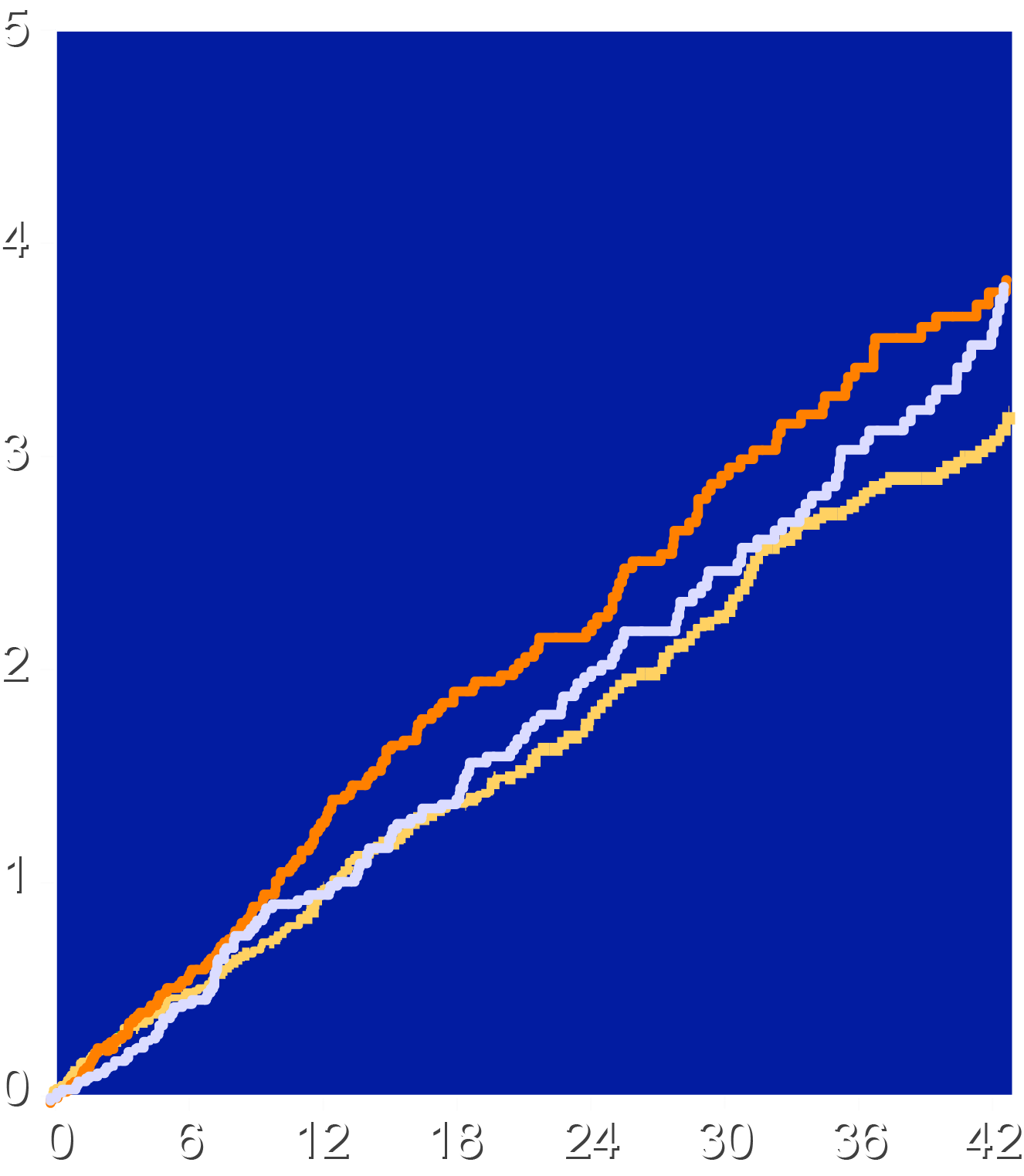 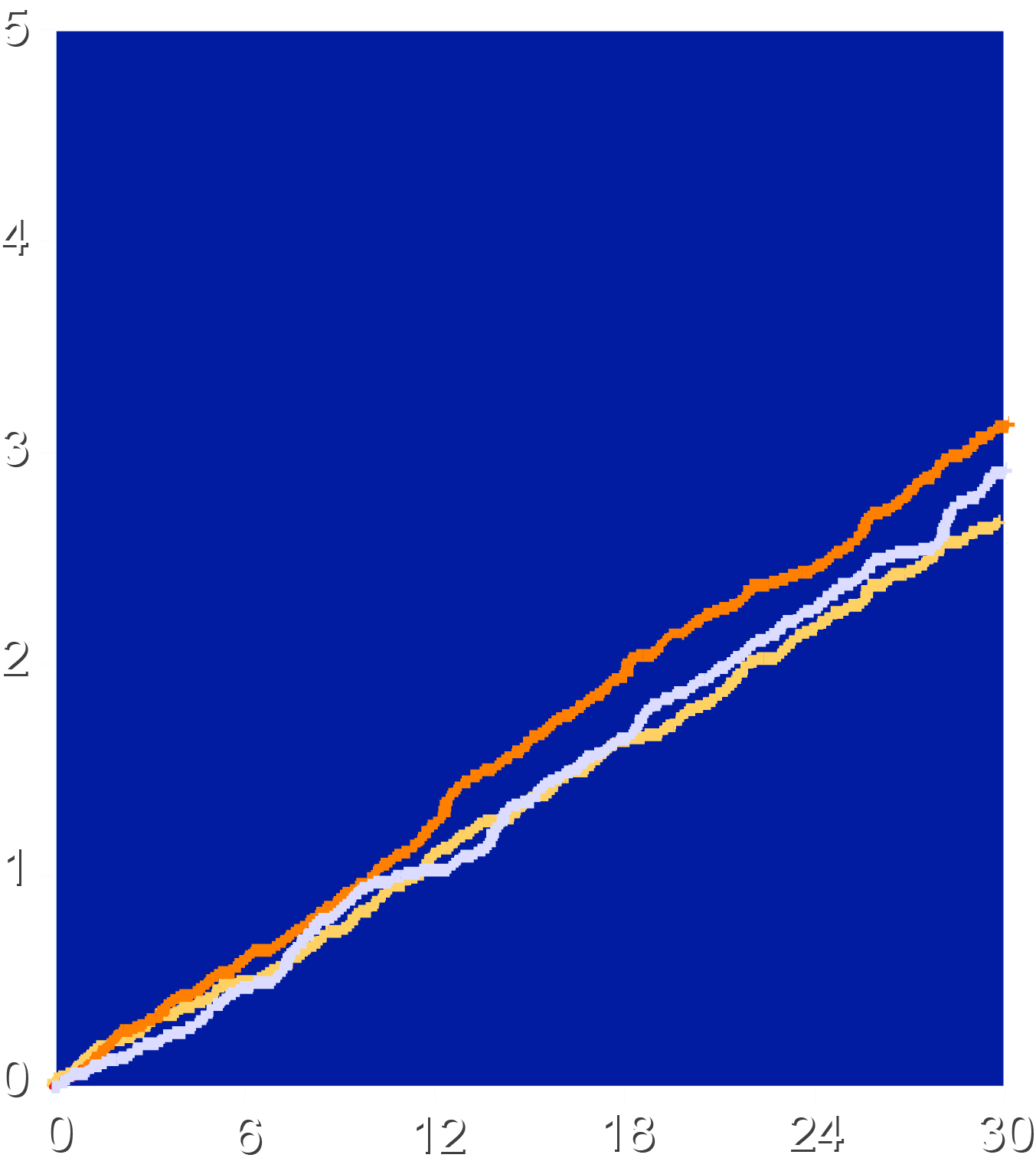 Cele vs. Ibu, HR 0.85 (0.70-1.04), P<0.001*Cele vs. Nap, HR 0.93 (0.76-1.12), P<0.001*Ibu vs. Nap, HR 1.08 (0.90-1.31), P<0.02*
Cele vs. Ibu, HR 0.81 (0.65-1.02), P<0.001*Cele vs. Nap HR 0.90 (0.71-1.15), P<0.001*Ibu vs. Nap HR 1.12 (0.89-1.4), P<0.025*
Patients with an Event (%)
Ibuprofen
	Naproxen
	Celecoxib
Ibuprofen
	Naproxen
	Celecoxib
Months Since Randomization
Months Since Randomization
*Noninferiorityp values
Superiority Analyses of Secondary Endpoints
Secondary and tertiary analyses should be viewedas hypothesis-generating, rather than conclusive, and are not adjusted for multiplicity.

We will present the ITT analyses as primary, butfor completeness, also report on-treatment HRs and 95% CIs (without P values) as a sensitivity analysis.
Time-to-Major Adverse Cardiovascular Event
Intention-to-Treat
On-Treatment
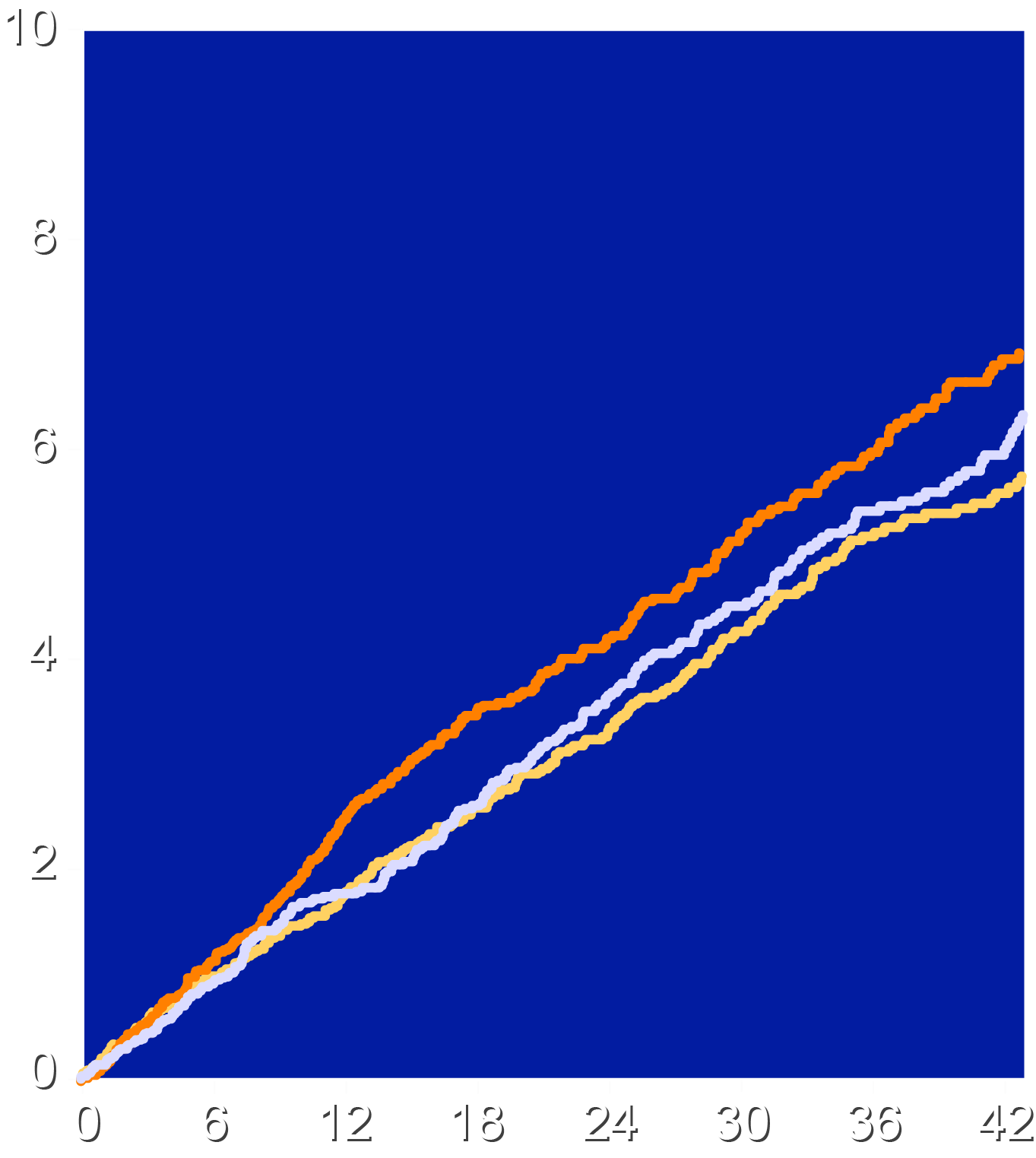 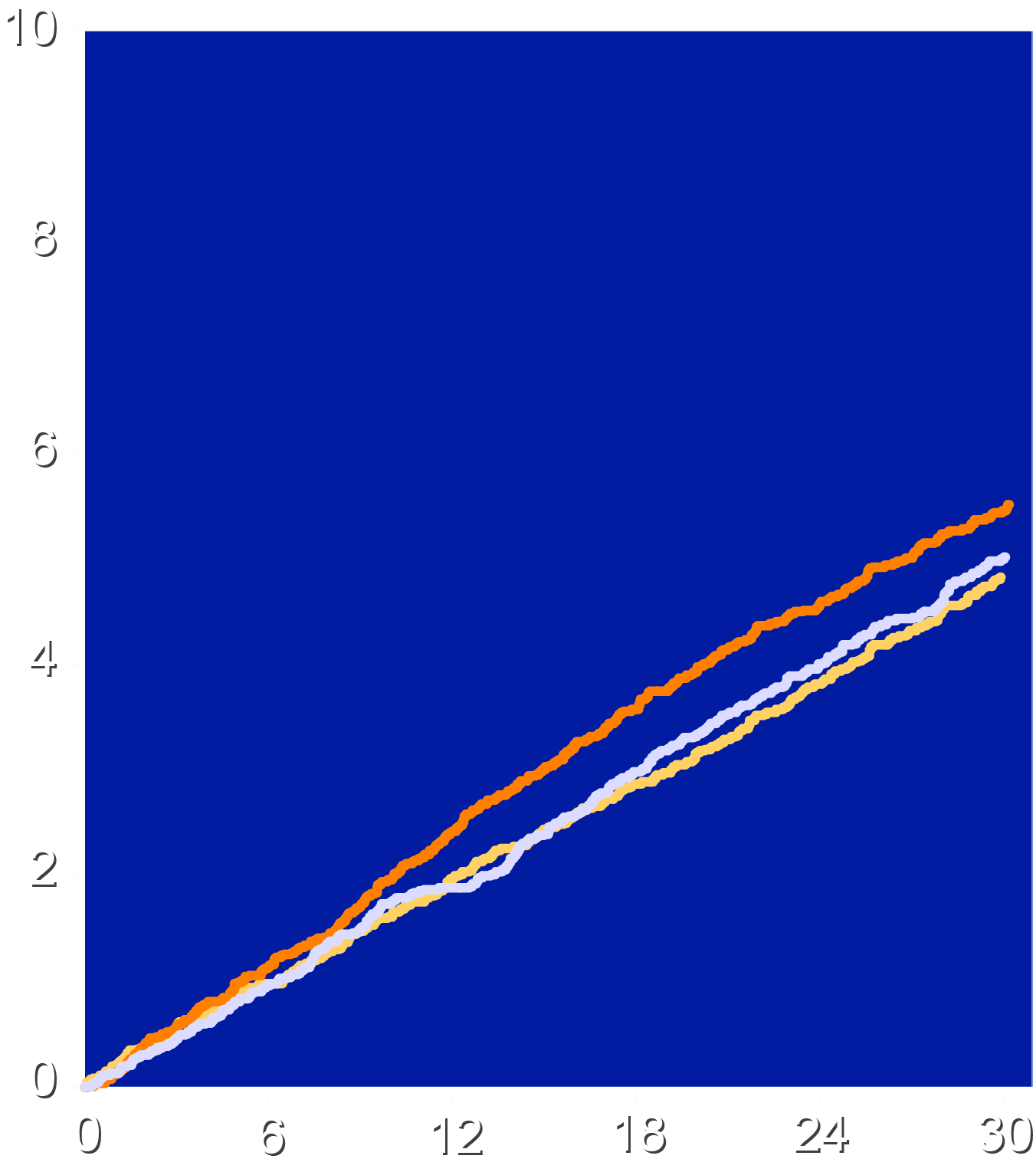 Cele vs. Ibu, HR 0.87 (0.75-1.01), P=0.06
Cele vs. Ibu, HR 0.82 (0.69-0.97)
Cele vs. Nap, HR 0.97 (0.83-1.12), P=0.64
Cele vs. Nap, HR 0.95 (0.80-1.13)
Ibu vs. Nap, HR 1.11 (0.96-1.29), P=0.15
Ibu vs. Nap, HR 1.17 (0.99-1.38)
Ibuprofen 15% higher
(borderline significant)
Patients with an Event (%)
Ibuprofen
	Naproxen
	Celecoxib
Ibuprofen
	Naproxen
	Celecoxib
Months Since Randomization
Months Since Randomization
Time-to-Death from Cardiovascular Causes
Intention-to-Treat
On-Treatment
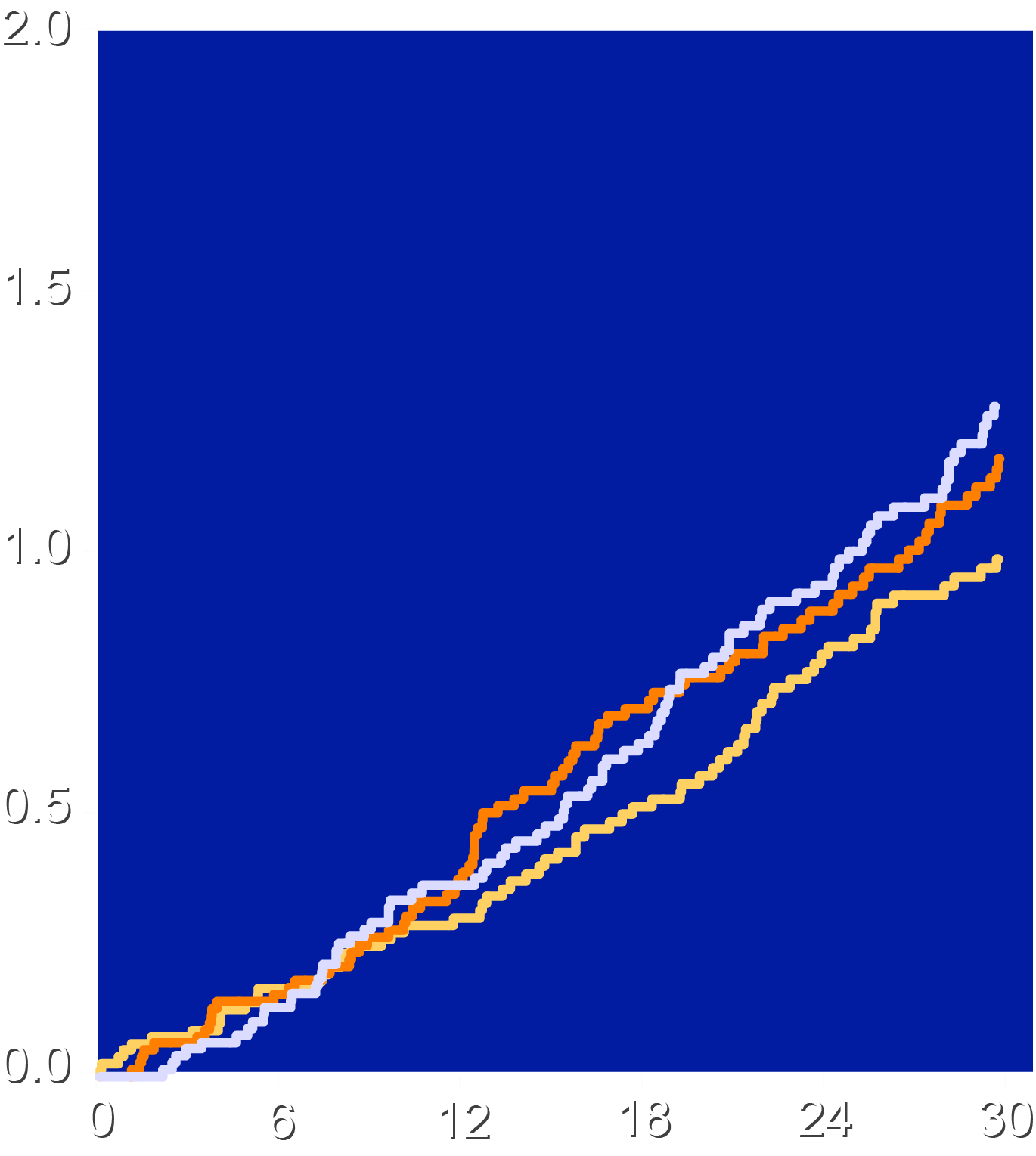 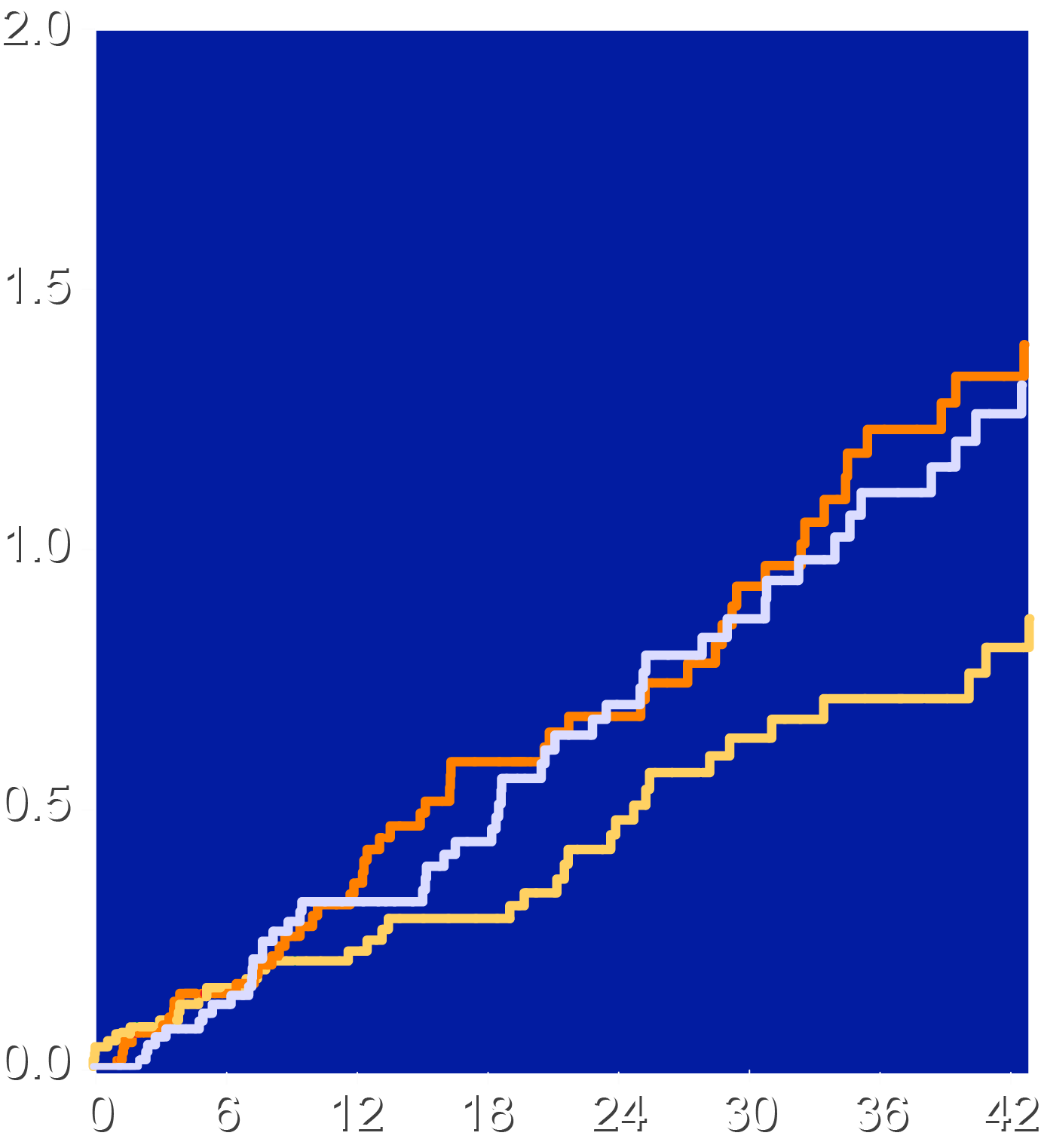 Cele vs. Ibu, HR 0.84 (0.61-1.16), P=0.30Cele vs. Nap, HR 0.78 (0.57-1.07), P=0.13Ibu vs. Nap, HR 0.93 (0.69-1.26), P=0.64
Cele vs. Ibu, HR 0.64 (0.42-0.99)Cele vs. Nap, HR 0.69 (0.45-1.07)Ibu vs. Nap, HR 1.08 (0.73-1.60)
Patients with an Event (%)
Ibuprofen
	Naproxen
	Celecoxib
Ibuprofen
	Naproxen
	Celecoxib
Months Since Randomization
Months Since Randomization
Time from Randomization to All-Cause Mortality
Intention-to-Treat
On-Treatment
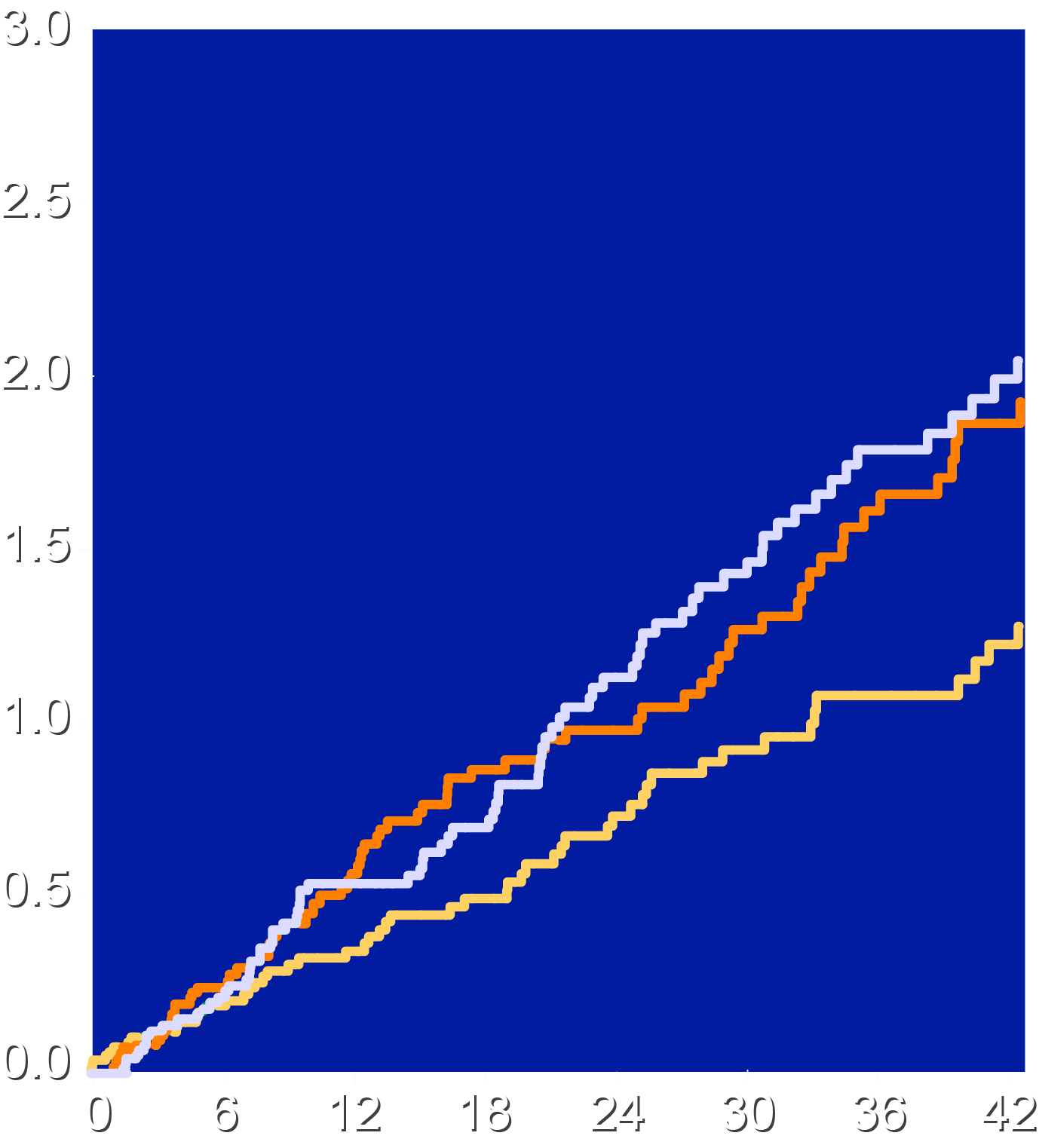 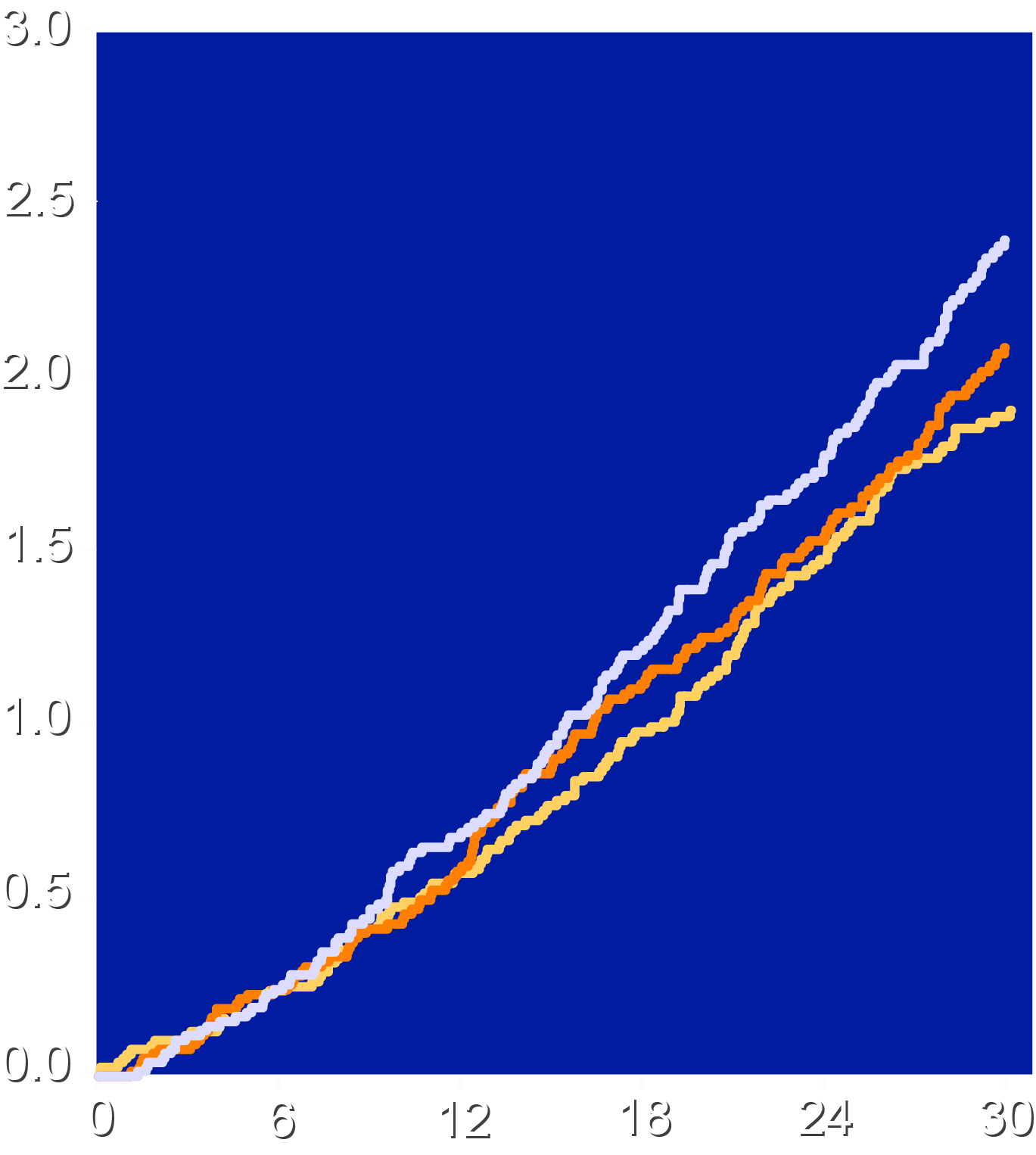 Cele vs. Ibu, HR 0.92 (0.73-1.17), P=0.49Cele vs. Nap, HR 0.80 (0.63-1.00), P=0.052Ibu vs. Nap, HR 0.87 (0.70-1.09), P=0.22
Cele vs. Ibu, HR 0.68 (0.48-0.97)Cele vs. Nap, HR 0.65 (0.46-0.92)Ibu vs. Nap, HR 0.96 (0.70-1.31)
Naproxen 25% higher
(borderline significant)
Patients with an Event (%)
Ibuprofen
	Naproxen
	Celecoxib
Ibuprofen
	Naproxen
	Celecoxib
Months Since Randomization
Months Since Randomization
Time-to-Major Gastrointestinal Event
Intention-to-Treat
On-Treatment
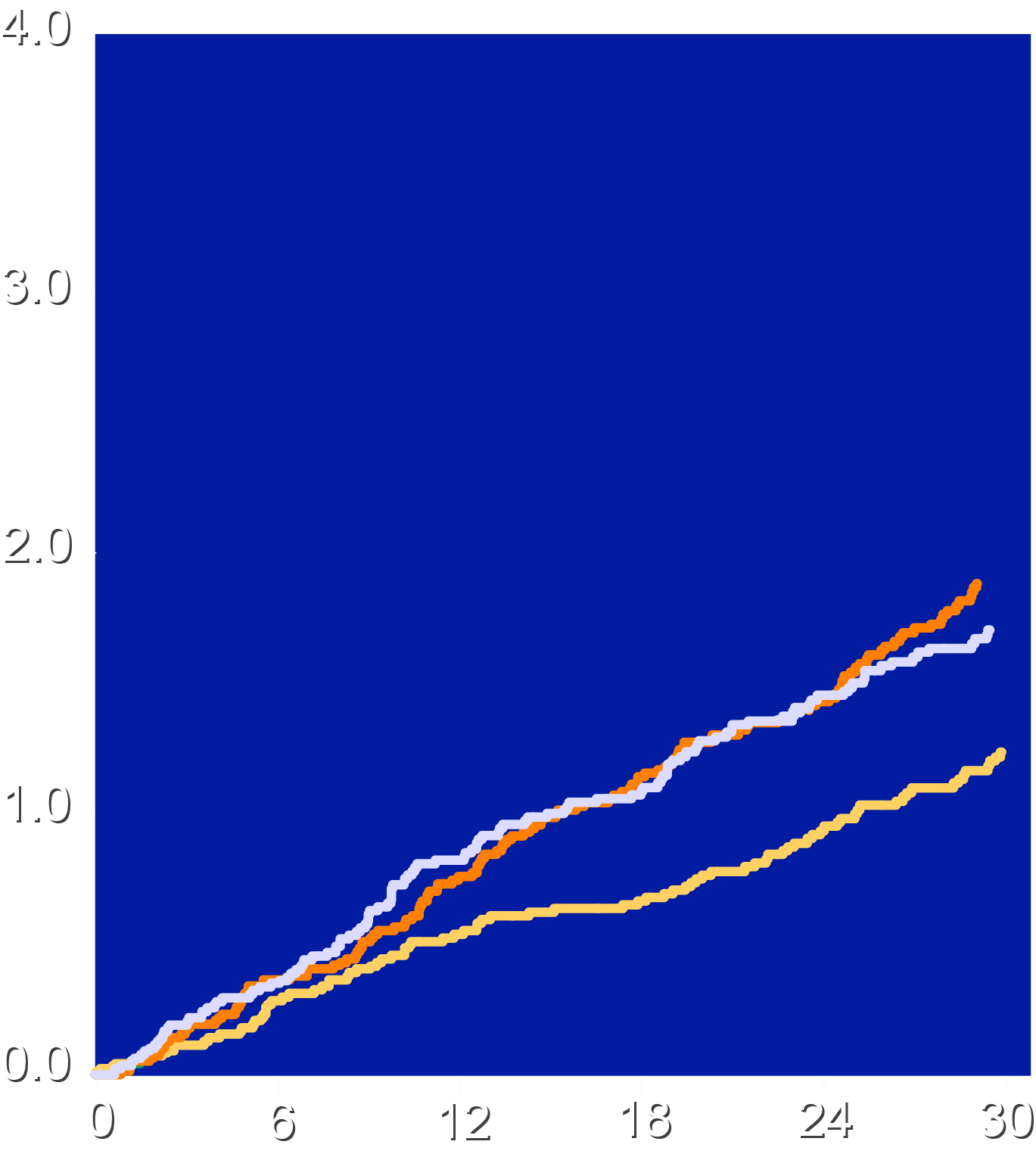 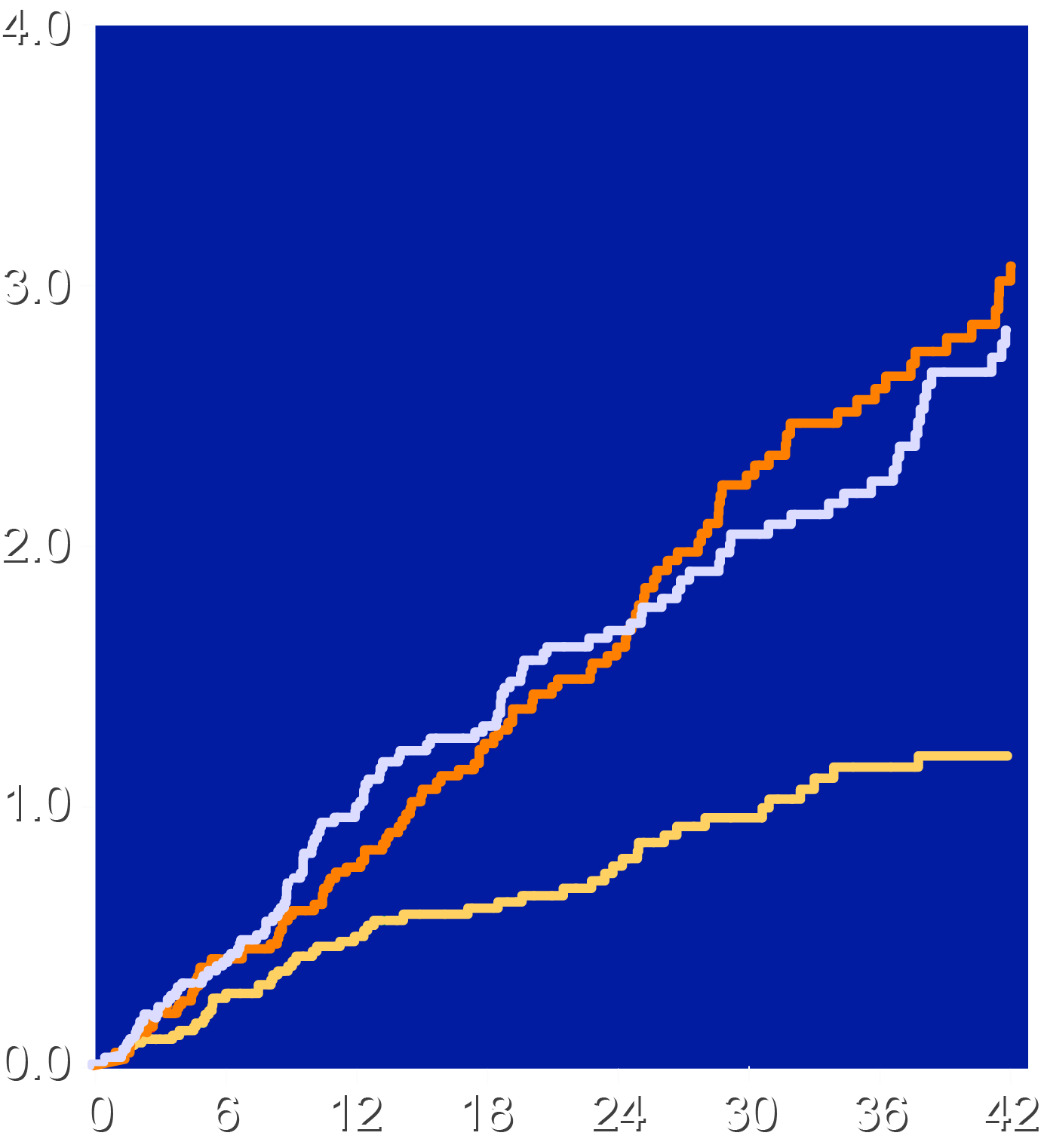 Cele vs. Ibu, HR 0.65 (0.50-0.85), P=0.002Cele vs. Nap, HR 0.71 (0.54-0.93), P=0.01Ibu vs. Nap, HR 0.1.08 (0.85-1.39), P=0.53
Cele vs. Ibu, HR 0.44 (0.32-0.61)Cele vs. Nap, HR 0.45 (0.33-0.63)Ibu vs. Nap, HR 1.03 (0.80-1.34)
Ibuprofen54% higher
Patients with an Event (%)
Naproxen41% higher
Ibuprofen	Naproxen	Celecoxib
Ibuprofen	Naproxen	Celecoxib
Months Since Randomization
Months Since Randomization
Time from Randomization to Serious Renal Event
Intention-to-Treat
On-Treatment
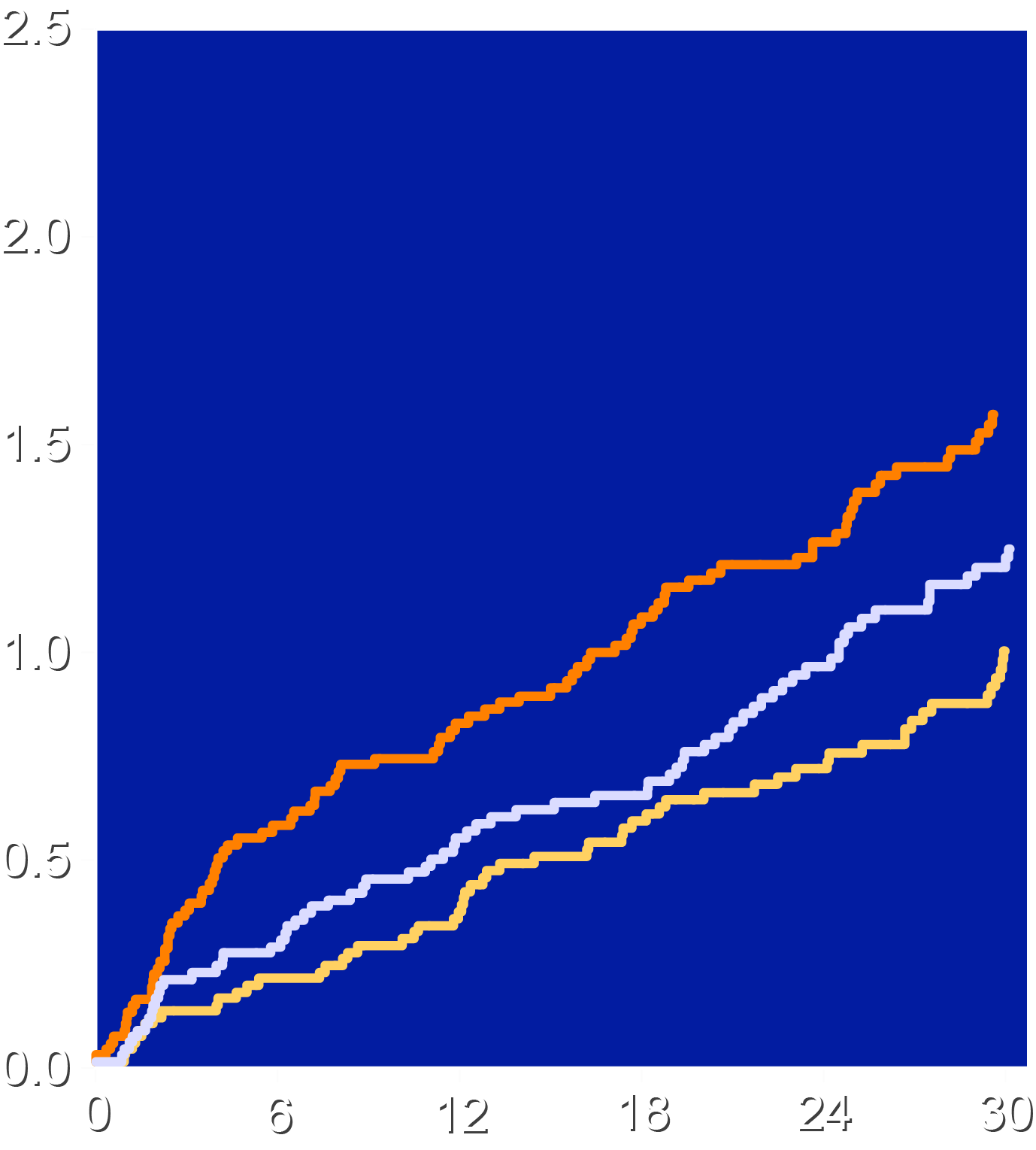 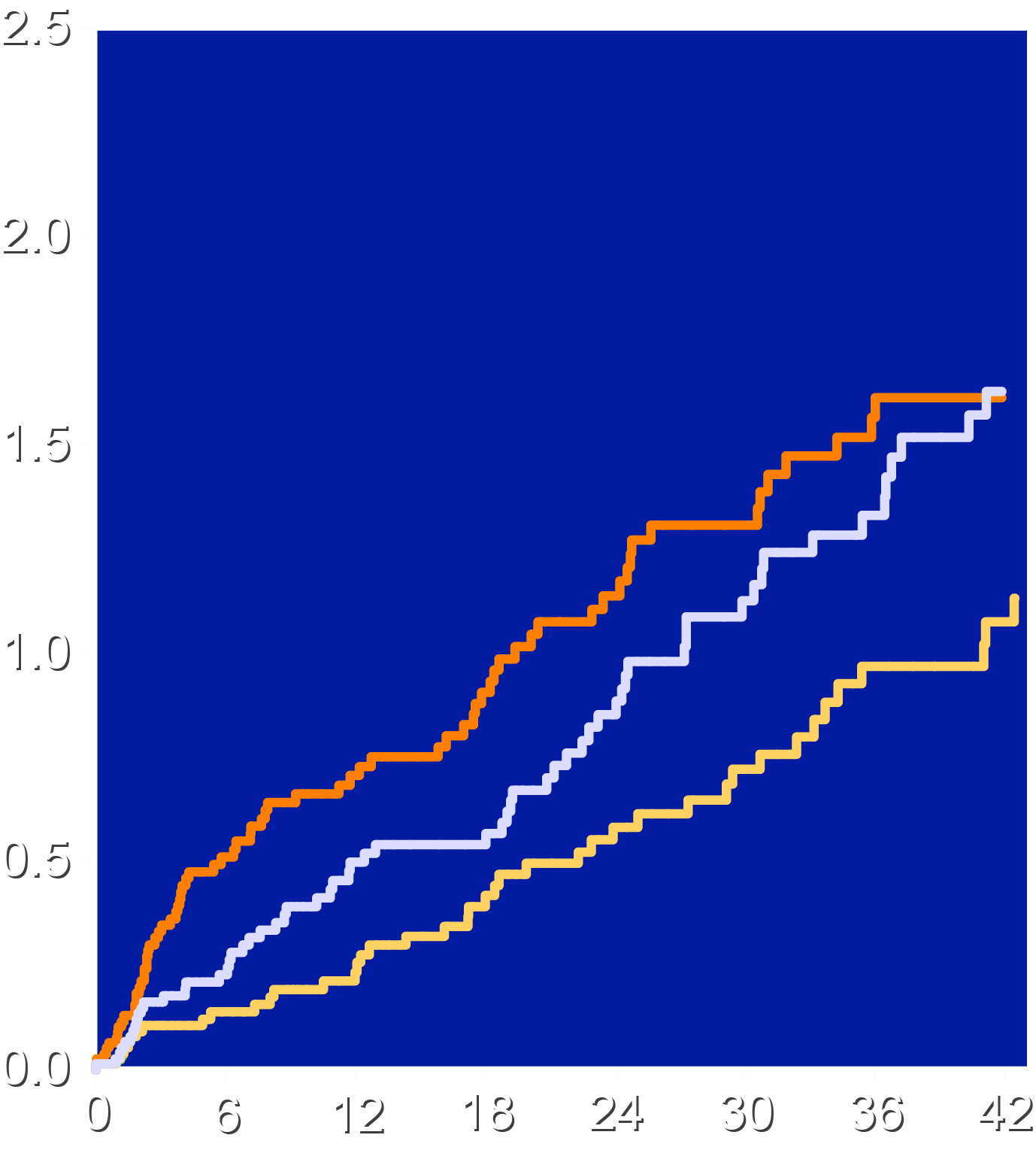 Cele vs. Ibu, HR 0.61 (0.44-0.85), P=0.004Cele vs. Nap, HR 0.79 (0.56-1.12), P=0.19Ibu vs. Nap, HR 1.29 (0.95-1.76), P=0.10
Cele vs. Ibu, HR 0.54 (0.37-0.80)Cele vs. Nap, HR 0.66 (0.44-0.97)Ibu vs. Nap, HR 1.21 (0.86-1.70)
Ibuprofen64% higher
Patients with an Event (%)
Ibuprofen	Naproxen	Celecoxib
Ibuprofen	Naproxen	Celecoxib
Months Since Randomization
Months Since Randomization
Post Hoc: Any Adjudicated CV, GI or Renal Event
Intention-to-Treat
On-Treatment
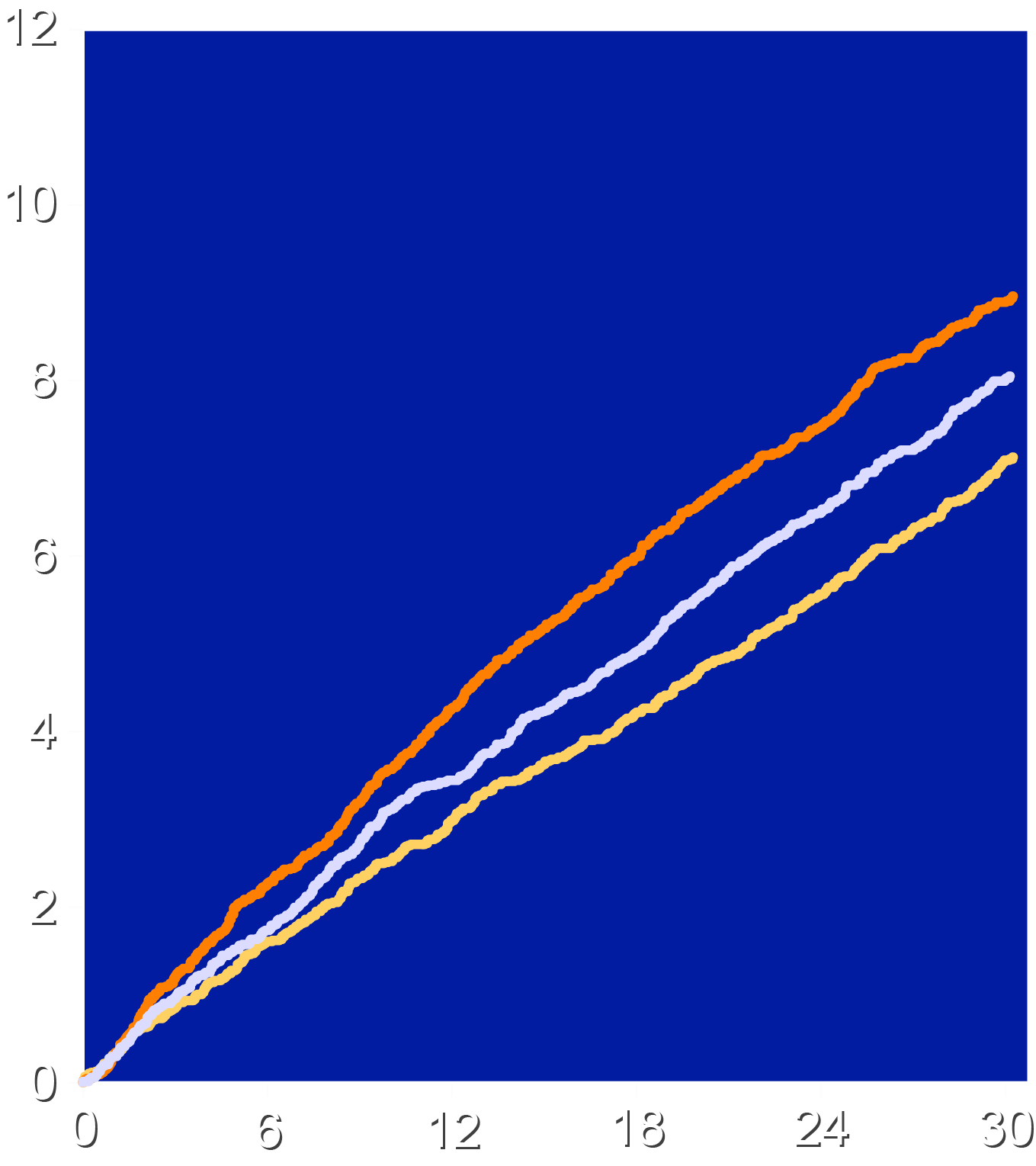 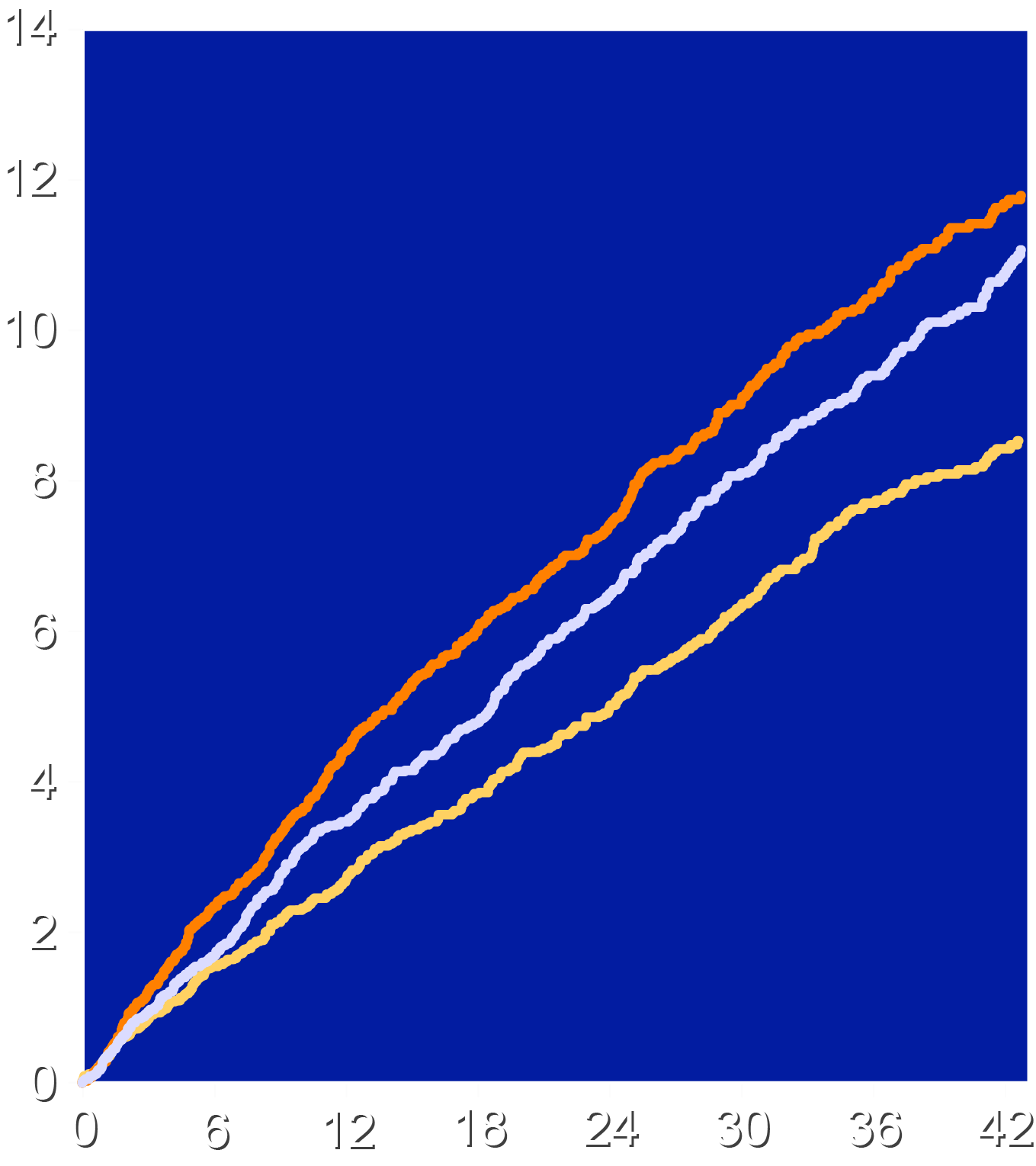 Cele vs. Ibu, HR 0.78 (0.69-0.87), P<0.001      Cele vs. Nap, HR 0.87 (0.77-0.99), P=0.03Ibu vs. Nap, HR 1.13 (1.01-1.26), P=0.04
Cele vs. Ibu, HR 0.69 (0.61-0.79)Cele vs. Nap, HR 0.78 (0.68-0.90)Ibu vs. Nap, HR 1.13 (0.997-1.28)
Ibuprofen 28% higher(NNH - 59)
Naproxen 15% higher
(NNH - 117)
Patients with an Event (%)
Ibuprofen
	Naproxen
	Celecoxib
Ibuprofen
	Naproxen
	Celecoxib
Months Since Randomization
Months Since Randomization
APTC Endpoint: Aspirin Subgroup ITT Population
Celecoxib
N=8030
N
Ibuprofen
N=7990
N
InteractionP value
Subgroup
HR (95% CI)
Not taking low-dose Aspirin
Taking low-dose Aspirin
0.78 (0.58, 1.04)
0.93 (0.71, 1.20)
81
107
102
116
0.40
Celecoxib better
Ibuprofen better
Celecoxib
N=8030
N
Naproxen
N=7933
N
HR (95% CI)
Not taking low-dose Aspirin
Taking low-dose Aspirin
0.83 (0.61, 1.11)
1.03 (0.79, 1.35)
81
107
97
104
0.29
Celecoxib better
Naproxen better
Ibuprofen
N=7990
N
Naproxen
N=7933
N
HR (95% CI)
Not taking low-dose Aspirin
Taking low-dose Aspirin
1.06 (0.80, 1.40)
1.09 (0.86, 1.45)
102
116
97
104
0.80
Ibuprofen better
Naproxen better
Selected Investigator-Reported Adverse Effects
Adjudicated hospitalization for hypertension, celecoxib vs. ibuprofen HR 0.60 (0.36-0.99), P=0.04
Limitations-1
Adherence and retention were lower than most CV outcome trials (although similar to other pain studies):
Patients with chronic painful conditions frequently experience unrelieved symptoms and switch therapiesor leave the trial.
The dose of celecoxib was moderate (100 mg twice daily). 
The trials that provided signals suggesting harm studied supratherapeutic doses of celecoxib (up to 800 mg daily)
Rates of Drug Discontinuation and Non-Retention
Patients Discontinuing Treatment
Patients Discontinuing Follow up
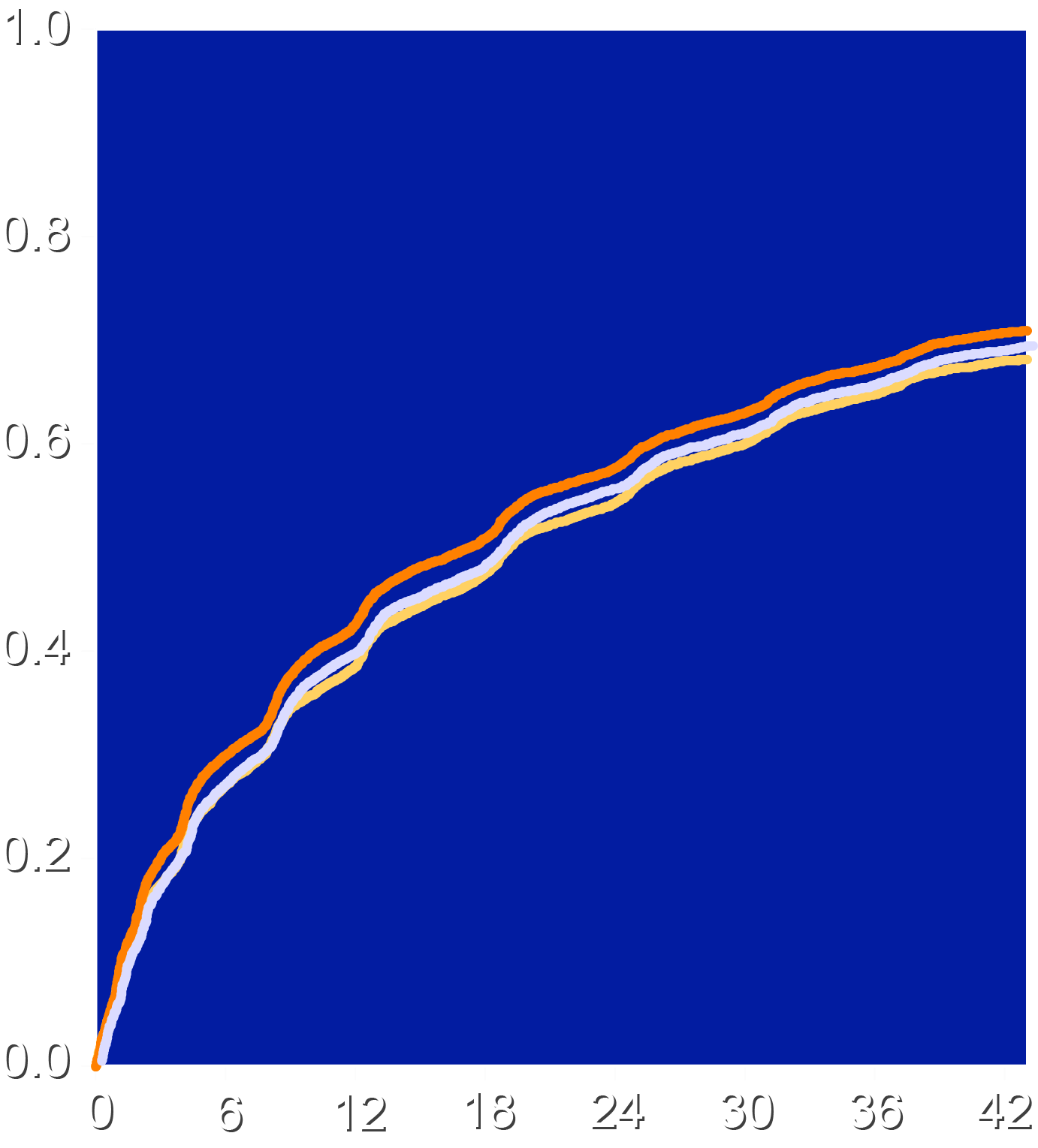 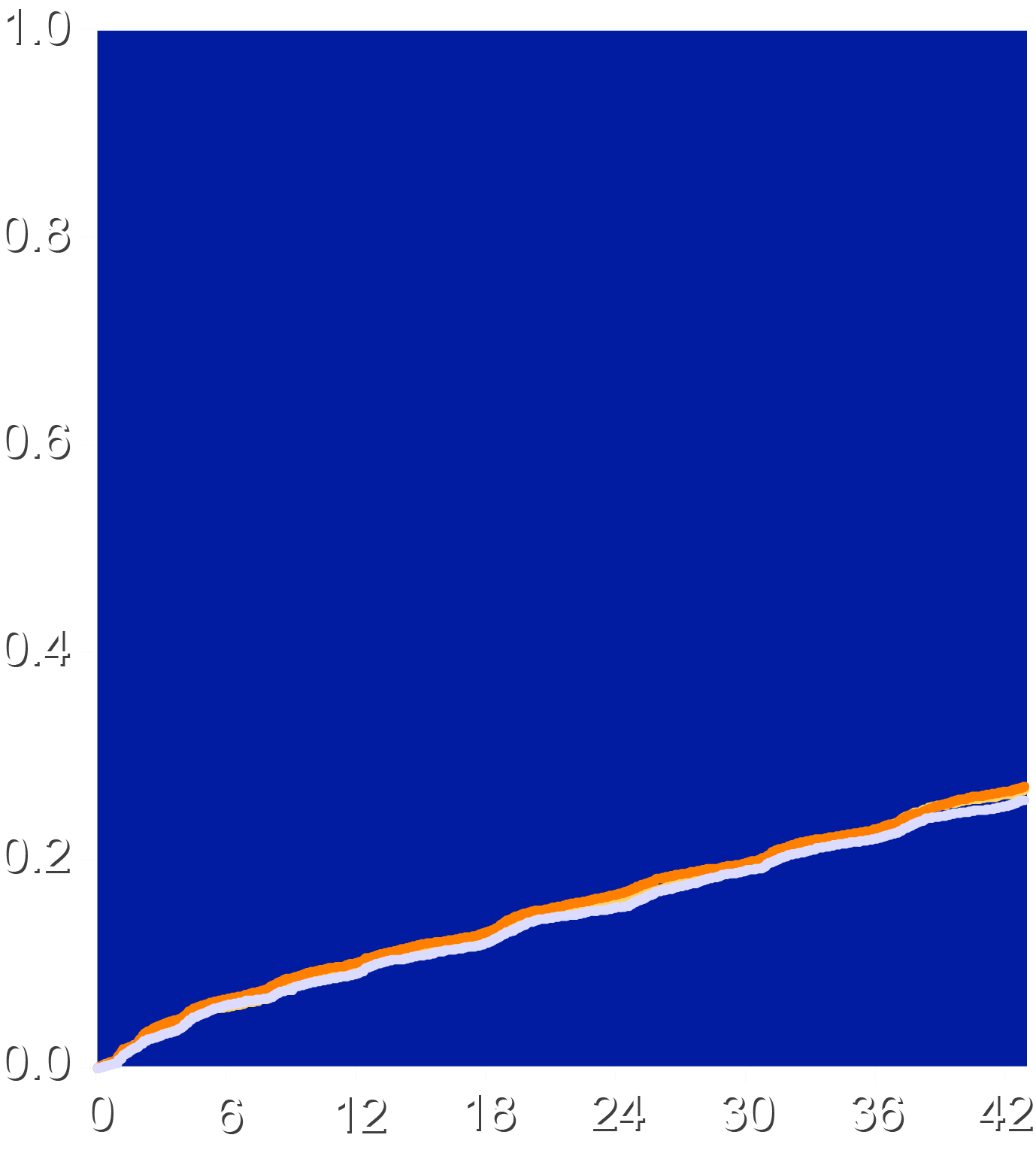 68.8%
Percentage of Patients (%)
Percentage of Patients (%)
27.4%
Ibuprofen
	Naproxen
	Celecoxib
Ibuprofen
	Naproxen
	Celecoxib
Months Since Randomization
Months Since Randomization
Limitations-2
The results reflect the relative safety of these 3 drugsand not the more than 20 other currently-marketed NSAIDs.
No direct inferences are possible regarding the effectsof NSAIDs compared with placebo.
These data do not provide conclusive evidence regarding the safety of intermittent treatment or use of low-dose over-the-counter preparations.
Conclusions: Celecoxib vs. Naproxen
Numerically fewer APTC events occurred with celecoxib than naproxen, meeting all 4 noninferiority criteria (P<0.001)
In ITT analyses, chronic treatment with prescription doses of naproxen, compared with celecoxib, was associated with:
Higher rates of gastrointestinal adverse eventsand a borderline significant increase in all-cause mortality.
In the on-treatment sensitivity analysis, naproxen showed:
Higher rates of all-cause mortality and major gastrointestinal and renal events.
Conclusions: Celecoxib vs. Ibuprofen
Numerically fewer APTC events occurred with celecoxibthan ibuprofen, meeting all 4 noninferiority criteria (P<0.001)
In ITT analyses, chronic treatment with prescription dosesof ibuprofen, compared with celecoxib, was associated with:
Higher rates of gastrointestinal and renal adverse events
In the on-treatment sensitivity analysis, ibuprofen showed:
Higher rates of MACE, cardiovascular death, all-cause mortality and major gastrointestinal and renal events.
Additional Conclusions
These findings challenge the widely-held view that naproxen provides superior cardiovascular safety.
Results were consistent regardless of baseline administration of aspirin. Gastrointestinal safety differences were evident despite prophylactic use of esomeprazole.
Between drug differences should be viewed as hypothesis-generating, rather than conclusive, given multiplicity issuesand the challenges of adherence and retention in the trial.
These findings will require careful review by global health authorities to determine what changes in labeling or regulatory status of these drugs are warranted.
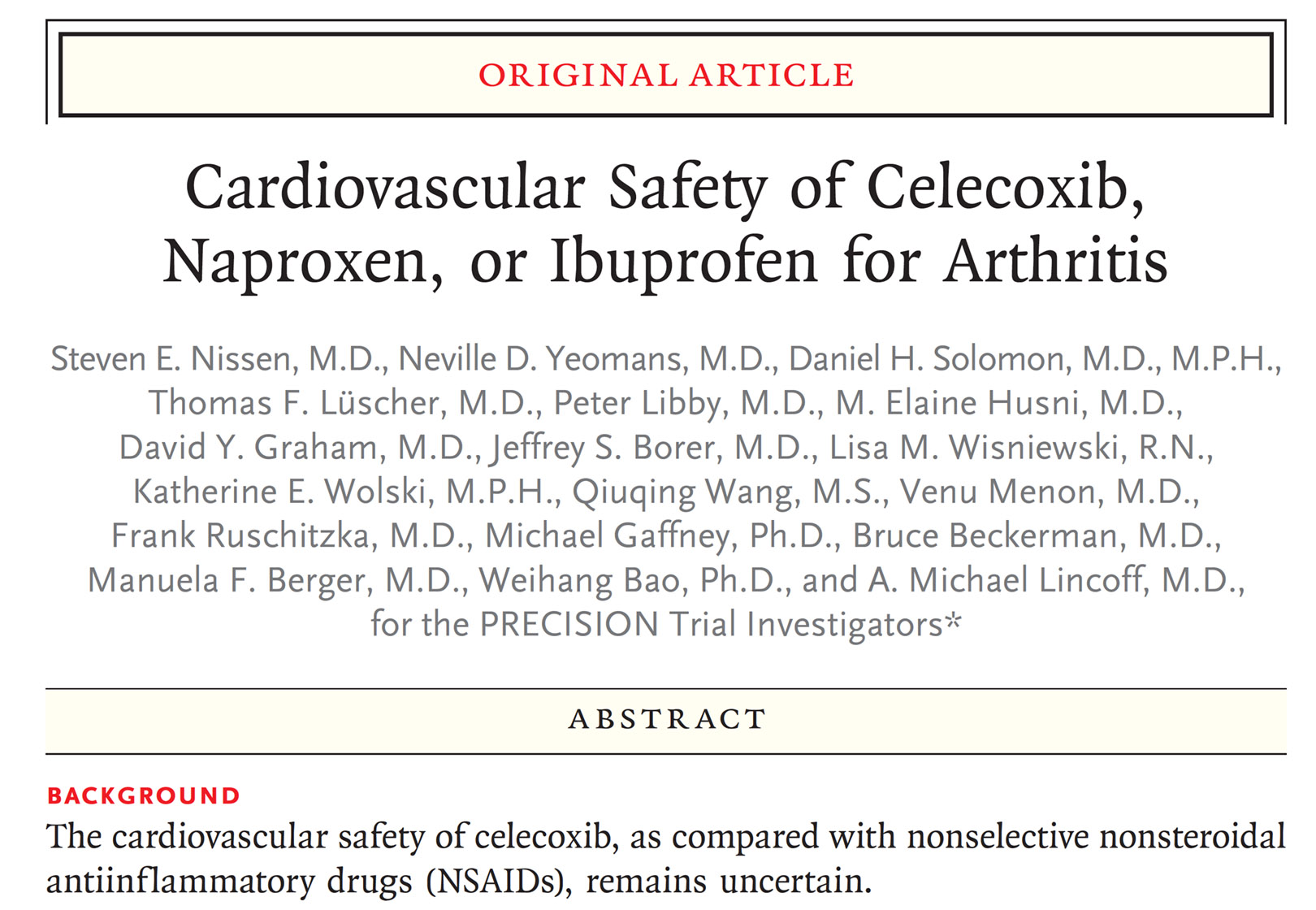 A Final Thought
After the withdrawal of rofecoxib, there ensued a rushto judgment about the cardiovascular safety of COX-2 inhibitors. Fueled by the controversy, investigators and some expert commentary used observational data, small RCTs and theoretical concerns to “confirm” what they expected. The PRECISION trial demonstrates the hazards inherent in prejudgment about the risks and benefits of therapies based upon expectations and indirect methods. These findings serve as an important warning to the medical community that we may arrive at erroneous conclusions when we fail to follow a systematic and unbiased approach to scientific and public health questions.